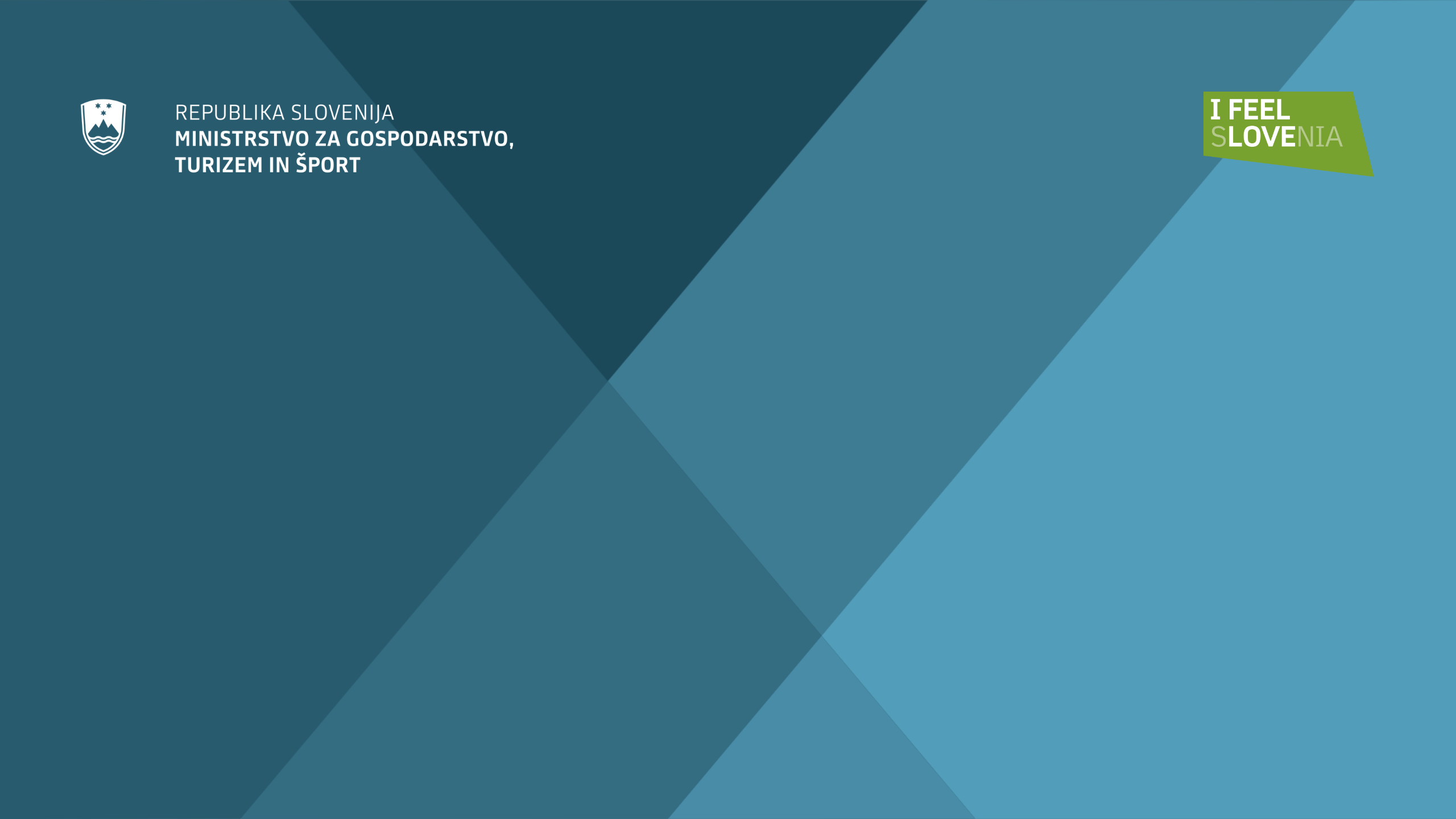 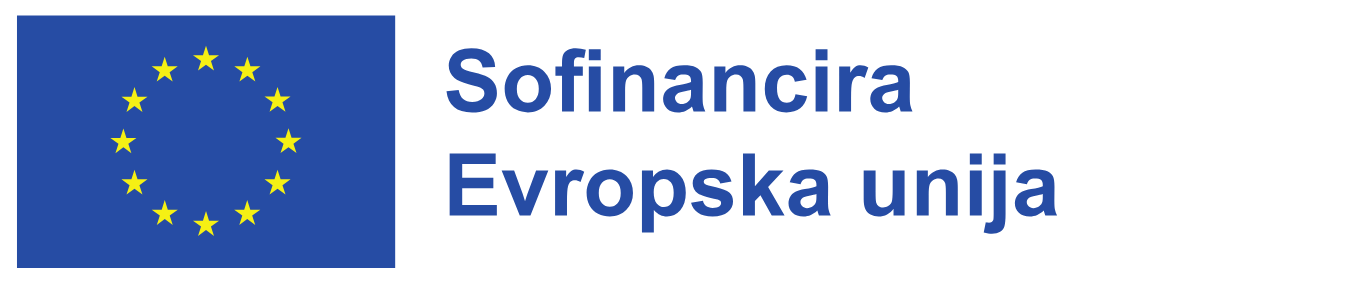 Delavnica za prijavitelje:Javni razpis za spodbujanje projektov zadružništva in socialne ekonomije ter za zagon socialnega podjetništva
mag. Urška Bitenc
Petra Kovačec
Ljubljana, 26. februar 2025
NAMEN
Javni razpis je namenjen spodbujanju organizacij socialne ekonomije k zagotavljanju ponudbe z družbenimi učinki za trg v skladu z načeli in poslovnimi modeli socialne ekonomije oziroma socialnega podjetništva. Javni razpis je tako usmerjen v spodbujanje razvoja projektov socialne ekonomije in zagona socialnih podjetij. Predvidena so štiri odpiranja, in sicer eno odpiranje v posameznem koledarskem letu od leta 2025 naprej.

Javni razpis je razdeljen na dva sklopa:
 
Sklop A:
Namen sklopa A je spodbujanje razvoja projektov zadružništva in socialne ekonomije, ki bodo zagotovili izboljšano oziroma novo ponudbo blaga ali storitev z družbenimi učinki na trgu. 
Podprti bodo projekti, ki bodo razvijali gospodarske dejavnosti v skladu z načeli socialne ekonomije ter bodo kot rezultat projekta na trgu ponudili nove, izboljšane storitve oziroma blago.  

Sklop B:
Namen sklopa B je spodbujanje zagona socialnih podjetji za trajno opravljanje dejavnosti na trgu skladno s socialno podjetniškimi poslovnimi modeli.  
Podprta bodo socialna podjetja, ki bodo razvijala gospodarske dejavnosti v skladu z načeli socialnega podjetništva. 


Projekte izvajajo prijavitelji samostojno.
CILJI JAVNEGA RAZPISA
SPLOŠNI CILJI JR

V skladu z ZSocP so cilji na ravni javnega razpisa za oba sklopa naslednji:
krepitev sposobnosti subjektov socialne ekonomije za reševanje družbenih, okoljskih, gospodarskih in drugih problemov,
spodbujanje razvoja družbenih inovacij, 
zagotavljanje dodatne ponudbe blaga in storitev v javnem interesu, 
razvoj novih možnosti zaposlovanja oziroma socialne vključenosti in reintegracije ranljivih ciljnih skupin.


2. CILJI POSAMEZNEGA SKLOPA JR

Cilj sklopa A: na trgu zagotoviti nove, izboljšane storitve oziroma blago obstoječih organizacij socialne ekonomije na področjih, ki prispevajo k doseganju ciljev Strategije razvoja Slovenije 2030, ustvarjajo pozitivne družbene učinke vključujejo družbene inovacije in/ali prispevajo k razvoju srebrne ekonomije. Za doseganje ciljev iz točke 5.1 mora prijavitelj iz sklopa A, ki ni registrirano socialno podjetje, do konca izvajanja projekta pridobiti status socialnega podjetja skladno z ZSocP.  
V okviru sklopa A je v skladu z metodologijo projekta predvidena realizacija dveh zaposlitev za polni delovni čas (40 ur/teden). 
Na posameznem odpiranju v tem sklopu bo predvidoma izbranih 10 projektov.
 

Cilj sklopa B: podpreti zagonske dejavnosti socialnih podjetij s pozitivnimi družbenimi učinki, ki bodo prispevali k doseganju ciljev Strategije razvoja Slovenije 2030 in v svojo dejavnost vpeljujejo družbene inovacije in/ali prispevajo k razvoju srebrne ekonomije. 
V okviru sklopa B je v skladu z metodologijo projekta predvidena realizacija ene zaposlitve za polovični delovni čas (20 ur/teden).
Na posameznem odpiranju v tem sklopu bo predvidoma izbranih 10 socialnih podjetij v zagonski fazi.
PREDMET
Predmet sklopa A: sofinanciranje projektov zadružništva in socialne ekonomije, ki bodo usmerjeni v razvoj novih storitev in blaga na trgu oziroma njihovo bistveno nadgradnjo, ter bodo reševali izzive na enem od prednostnih področij S5 ali na horizontalni ravni S5, tj. na področju razvoja družbenih inovacij in/ali srebrne ekonomije ter na tak način prispevali k doseganju ciljev Strategije razvoja Slovenije 2030.
Predmet sklopa B: sofinanciranje zagona dejavnosti socialnih podjetij, s katerimi bodo reševali izzive na enem od prednostnih področij S5 ali na horizontalni ravni S5, tj. na področju razvoja družbenih inovacij in/ali srebrne ekonomije ter na tak način prispevali k doseganju ciljev Strategije razvoja Slovenije 2030.
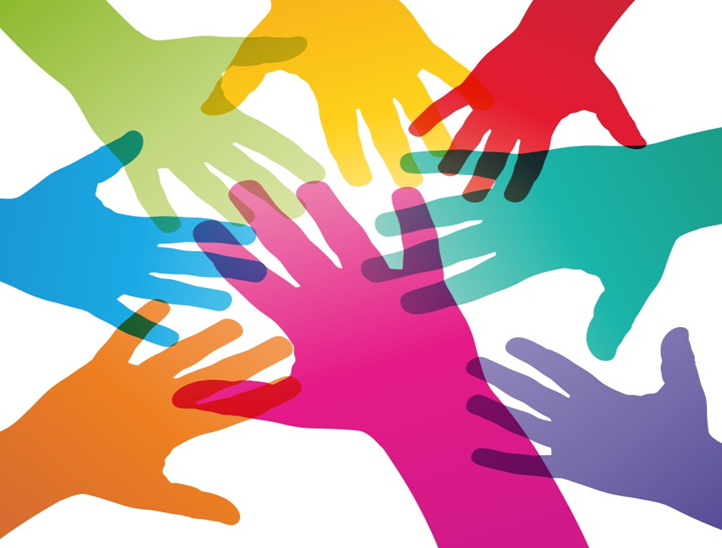 KAZALNIKI
KAZALNIKI NA NIVOJU JR: 
Na nivoju javnega razpisa se bosta spremljala kazalnika učinka RCO01 – Podjetja, ko so prejela podporo (od tega: mikro, mala, srednja, velika) in RCO02 – Podjetja, ko so prejela podporo v obliki nepovratnih sredstev. 

OBVEZNI KAZALNIK NA NIVOJU POSAMEZNEGA PROJEKTA: 
Sklop A: ena nova ali izboljšana storitev ali blago. 
Sklop B: nov ali izboljšan poslovni model. 
Poleg obveznega kazalnika projekta je zaželeno, da prijavitelj v sklopu A ali B izbere dodatne kazalnike, ki jih opredeli sam (kazalniki morajo neposredno prispevati k doseganju cilja projekta, biti smiselno opredeljeni in realno dosegljivi v predvidenem času). Jasno mora določiti tudi načine za preverjanje doseganja kazalnikov. 
Dodatni kazalniki so predmet ocenjevanja.
Predstavitev projekta: Prijavitelji bodo po zaključku izvajanja projekta zavezani izvesti predstavitev doseženih kazalnikov, ciljev in rezultatov projekta v živo. Predstavitev bo morala biti izvedena v trajanju vsaj 15 minut s poudarkom na predstavitvi nove ponudbe. Lokacija in čas predstavitve bo opredeljena po izstavitvi zadnjega zahtevka za izplačilo s strani skrbnika pogodbe na strani ministrstva.
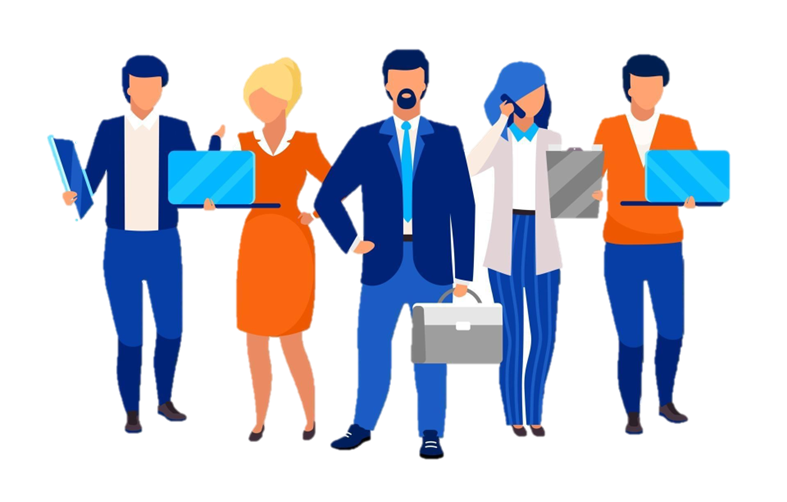 UPRAVIČENCI
Sklop A: subjekti socialne ekonomije, opredeljeni v ZSocP, tj. registrirana socialna podjetja, zadruge, invalidska podjetja, zaposlitveni centri in nevladne organizacije (društva, zavodi, ustanove s statusom NVO v javnem interesu), ki niso ustanovljeni izključno z namenom pridobivanja dobička, s sedežem ali poslovno enoto ali podružnico v Republiki Sloveniji, ki so kot pravna oseba registrirani tudi za opravljanje gospodarske dejavnosti. 

Sklop B: registrirana socialna podjetja.

Ne glede na to, v katerem sklopu kandidirajo prijavitelji, morajo biti registrirani za opravljanje gospodarske dejavnosti najkasneje na dan oddaje vloge (upošteva se datum registracije na sodišču oziroma pri pristojnem organu) ter slediti načelom socialne ekonomije oziroma podjetništva.
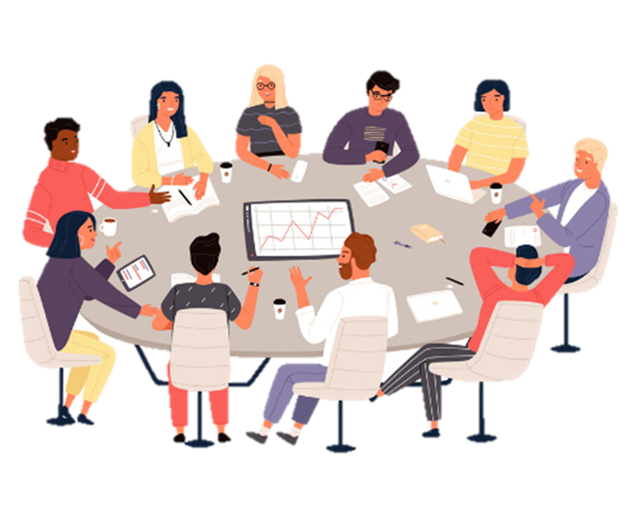 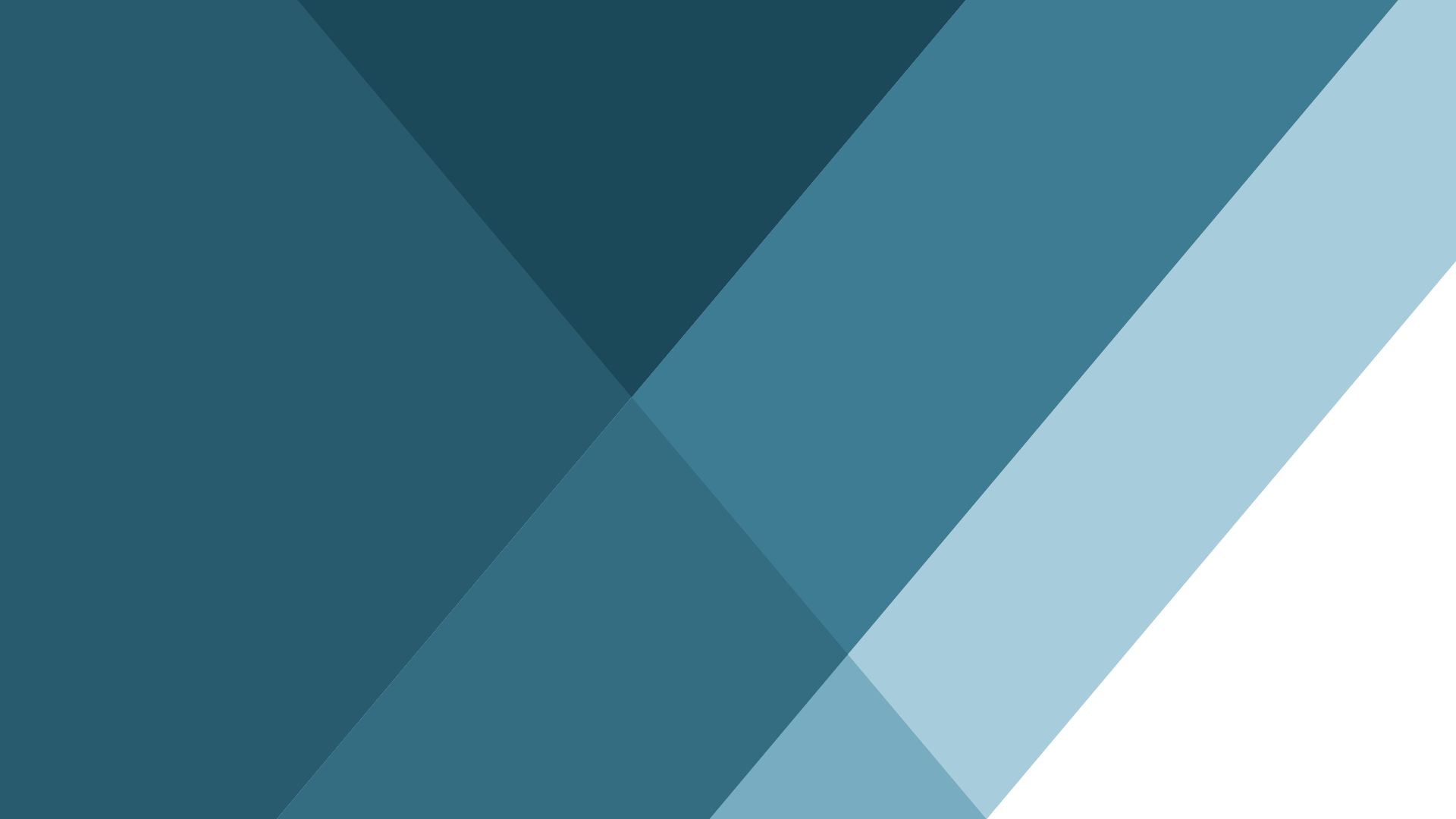 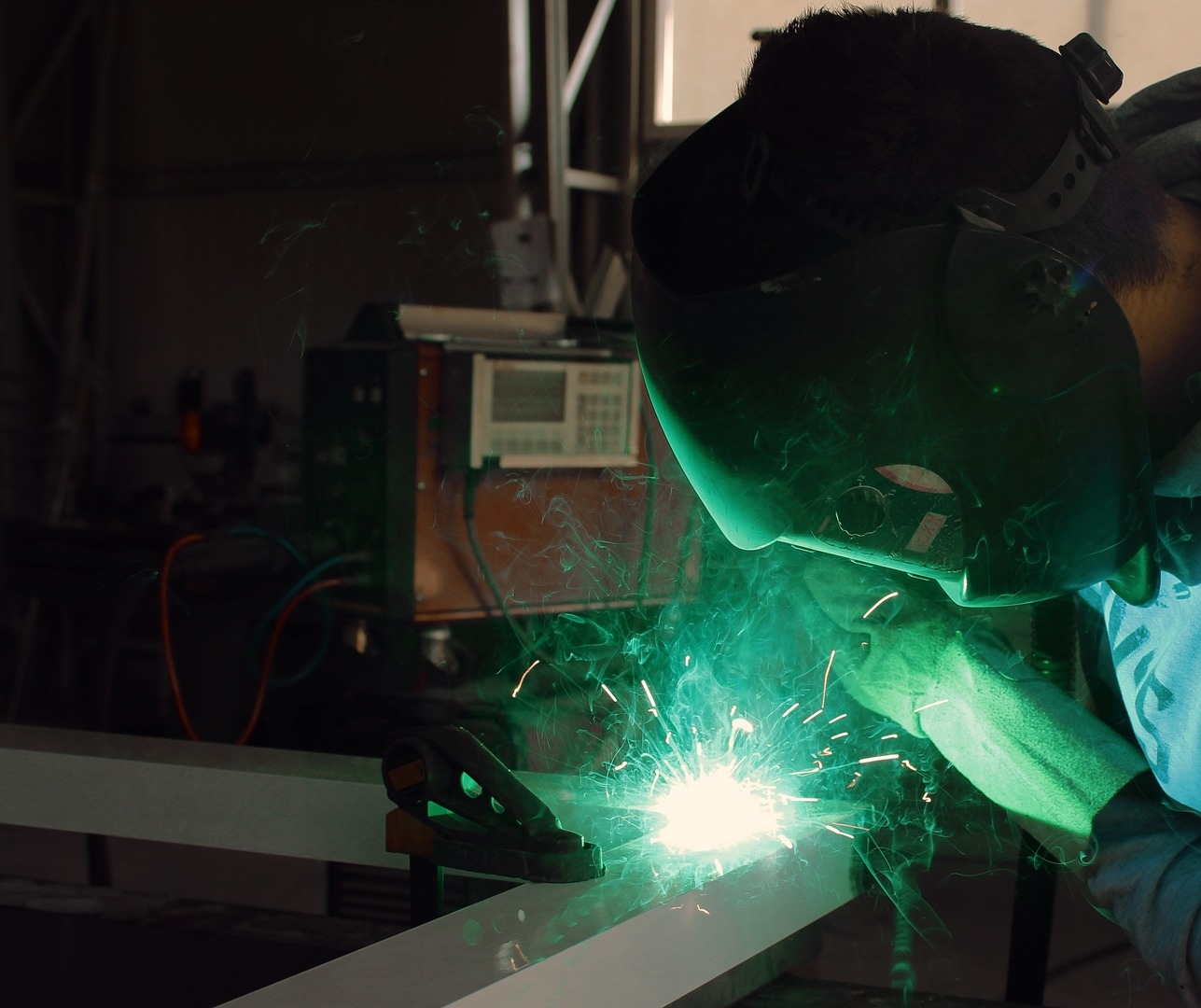 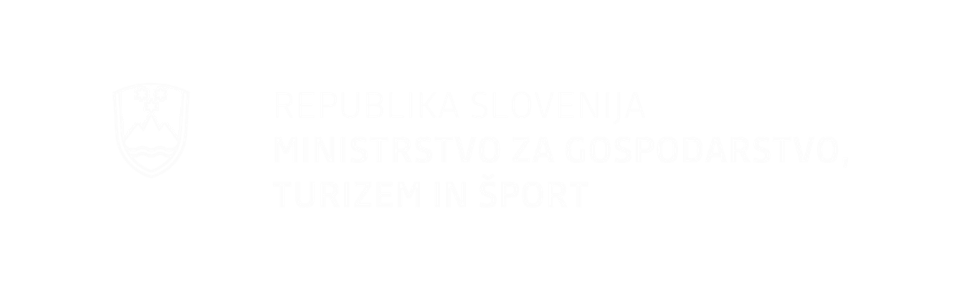 POGOJI ZA KANDIDIRANJE NA JAVNEM RAZPISU
POGOJI ZA KANDIDIRANJE NA JAVNEM RAZPISU
Prijavitelj mora izpolnjevati vse pogoje javnega razpisa na dan oddaje vloge.
Ministrstvo bo pogoje preverjalo na podlagi navedb v vlogi in prilogah, v javno dostopnih evidencah ali pa po potrebi zahtevalo dodatne obrazložitve in/ali dokazila s strani prijavitelja. 
V kolikor dokazila niso predložena v roku, ki ga določi ministrstvo, se šteje, da pogoj ni izpolnjen. 
Za hitrejšo obravnavo vloge vsak prijavitelj označi relevantne dele akta o ustanovitvi (npr. določbo o participativnemu / demokratičnemu odločanju in nepridobitnosti).
POGOJI ZA KANDIDIRANJE NA SKLOP A
Prijavitelj mora med drugim izpolnjevati naslednje pogoje: 
je nepridobitna pravna oseba in ima v ustanovitvenem aktu določen neprofitni značaj,
pri odločanju nima prevladujočega vpliva ena ali več pridobitnih gospodarskih družb, pravnih oseb javnega prava ali lokalnih skupnosti,
ima v ustanovitvenem aktu določeno demokratično in/ali participativno upravljanje,
zagotavlja prostorske pogoje za izvajanje projekta.
Prijavitelj je imel na dan oddaje vloge zaposleno vsaj eno (1) osebo za polni delovni čas. 
Prijavitelj je na dan oddaje vloge vpisan v Poslovni register Slovenije vsaj 24 mesecev.
Prijavitelj ni prejemnik sredstev (v vlogi izbranega prijavitelja ali projektnega partnerja) na javnem razpisu za spodbujanje zadružništva in socialne ekonomije objavljenem pri ministrstvu v letu 2023 ali na predhodnih odpiranjih tega javnega razpisa v sklopu A.
POGOJI ZA PROJEKT ZA SKLOP A
Iz predložene finančne konstrukcije v okviru prijavljenega projekta so v celoti zagotovljena sredstva za zaprtje finančne konstrukcije. Pri tem se poleg lastnih sredstev (lastna in krediti) upoštevajo tudi pričakovana sredstva iz naslova tega javnega razpisa.
Projekt mora biti izveden v skladu z načelom, da se ne škoduje bistveno okoljskim ciljem Evropske unije (načelo DNSH).
Začetek in zaključek izvajanja projekta morata biti opredeljena skladno z določili javnega razpisa.
Projekt se ne sme pričeti izvajati pred izdajo sklepa o izboru s strani ministrstva.
V skladu s 66. členom Uredbe (EU) 2021/1060 projekt ne vključuje dejavnosti, ki podpira premestitve v skladu s členom 14(16) Uredbe (EU) št. 651/2014 ali v skladu s točko (a) člena 65 prenehanje ali preselitev proizvodne dejavnosti iz regije na ravni NUTS 2, v kateri je prejela podporo.
POGOJI ZA KANDIDIRANJE NA SKLOP B
Prijavitelj mora izpolnjevati naslednje pogoje: 
je nepridobitna pravna oseba in ima v ustanovitvenem aktu določen neprofitni značaj,
pri odločanju nima prevladujočega vpliva ena ali več pridobitnih gospodarskih družb, pravnih oseb javnega prava ali lokalnih skupnosti,
ima v ustanovitvenem aktu določeno demokratično in/ali participativno upravljanje,
zagotavlja prostorske pogoje za izvajanje projekta.
Prijavitelj ni prejemnik sredstev (v vlogi izbranega prijavitelja ali projektnega partnerja) na javnem razpisu za spodbujanje zadružništva in socialne ekonomije objavljenem pri ministrstvu v letu 2023, na javnem razpisu za spodbujanje zagona in razvoja dejavnosti socialnih podjetij in zadrug na obmejnih problemskih območjih objavljenem pri ministrstvu v letu 2024 ali na predhodnih odpiranjih tega javnega razpisa v sklopu A in B.
POGOJI ZA PROJEKT ZA SKLOP B
Iz predložene finančne konstrukcije v okviru prijavljenega projekta so v celoti zagotovljena sredstva za zaprtje finančne konstrukcije. Pri tem se poleg lastnih sredstev (lastna in krediti) upoštevajo tudi pričakovana sredstva iz naslova tega javnega razpisa.
Projekt mora biti izveden v skladu z načelom, da se ne škoduje bistveno okoljskim ciljem Evropske unije (načelo DNSH), določenim v 17. členu Uredbe (EU) 2020/852 Evropskega parlamenta in Sveta z dne 18. junija 2020 o vzpostavitvi okvira za spodbujanje trajnostnih naložb ter spremembi Uredbe (EU) 2019/2088.
Začetek in zaključek izvajanja projekta morata biti opredeljena skladno z določili javnega razpisa.
Projekt se ne sme pričeti izvajati pred izdajo sklepa o izboru s strani ministrstva.
V skladu s 66. členom Uredbe (EU) 2021/1060 projekt ne vključuje dejavnosti, ki podpira premestitve v skladu s členom 14(16) Uredbe (EU) št. 651/2014  ali v skladu s točko (a) člena 65 prenehanje ali preselitev proizvodne dejavnosti iz regije na ravni NUTS 2, v kateri je prejela podporo.
SPECIFIČNI POGOJI, KI SE NANAŠAJO NA IZVEDBO POSAMEZNEGA SOFINANCIRANEGA PROJEKTA
Sklop A: ponudba oziroma blago ali storitev, ki bo razvita v okviru potrjenega projekta, mora biti nova ali bistveno nadgrajena. 
Storitev ali blago mora dostopno na trgu do oddaje zadnjega zahtevka za izplačilo ter na voljo uporabnikom oziroma kupcem. 
Projekti ne smejo vključevati ponudbe, ki bi neupravičeno podvajala že obstoječe rešitve prijavitelja ali drugih subjektov na trgu, kar mora biti razvidno iz vloge na javni razpis. Inovativnost ponudbe bo upoštevana v sklopu ocenjevanja vlog prijaviteljev.

Sklop B: nov ali bistveno nadgrajen poslovni načrt, ki ga bo prijavitelj razvil v sklopu projekta, mora prijavitelj ministrstvu posredovati do oddaje zadnjega zahtevka za izplačilo. 
Priporoča se, da se prijavitelji z namenom priprave novega ali nadgrajenega poslovnega načrta, ki jim bo omogočal izboljšane pogoje za zagon gospodarske dejavnosti, vključijo v mentorski ali svetovalni program podpornega okolja za pripravo le-tega, npr. poslužijo se lahko (brezplačnih) storitev SPOT svetovanje, storitev lokalnih inkubatorjev, tehnoloških parkov, podpornega okolja socialnega podjetništva ipd.
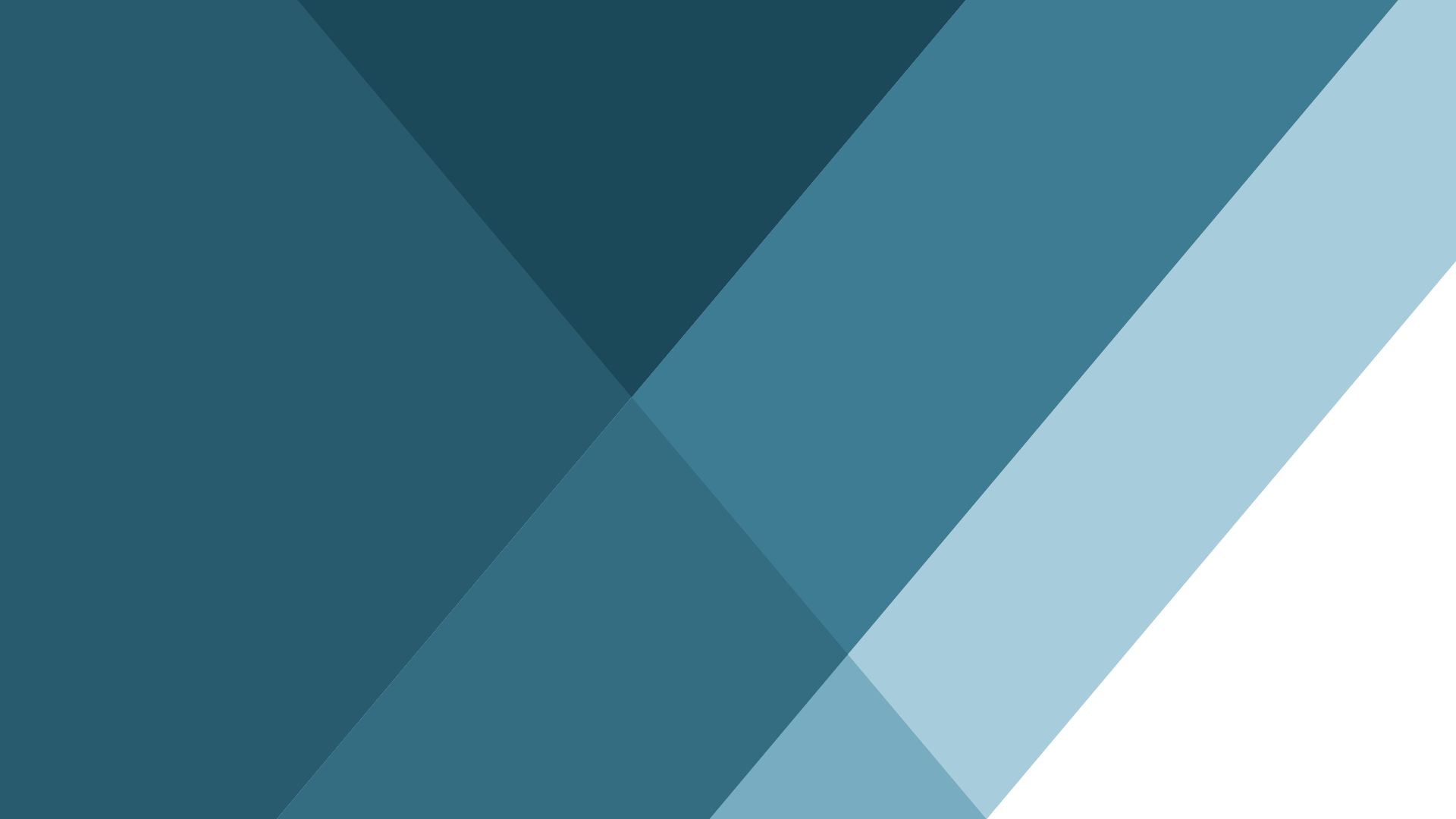 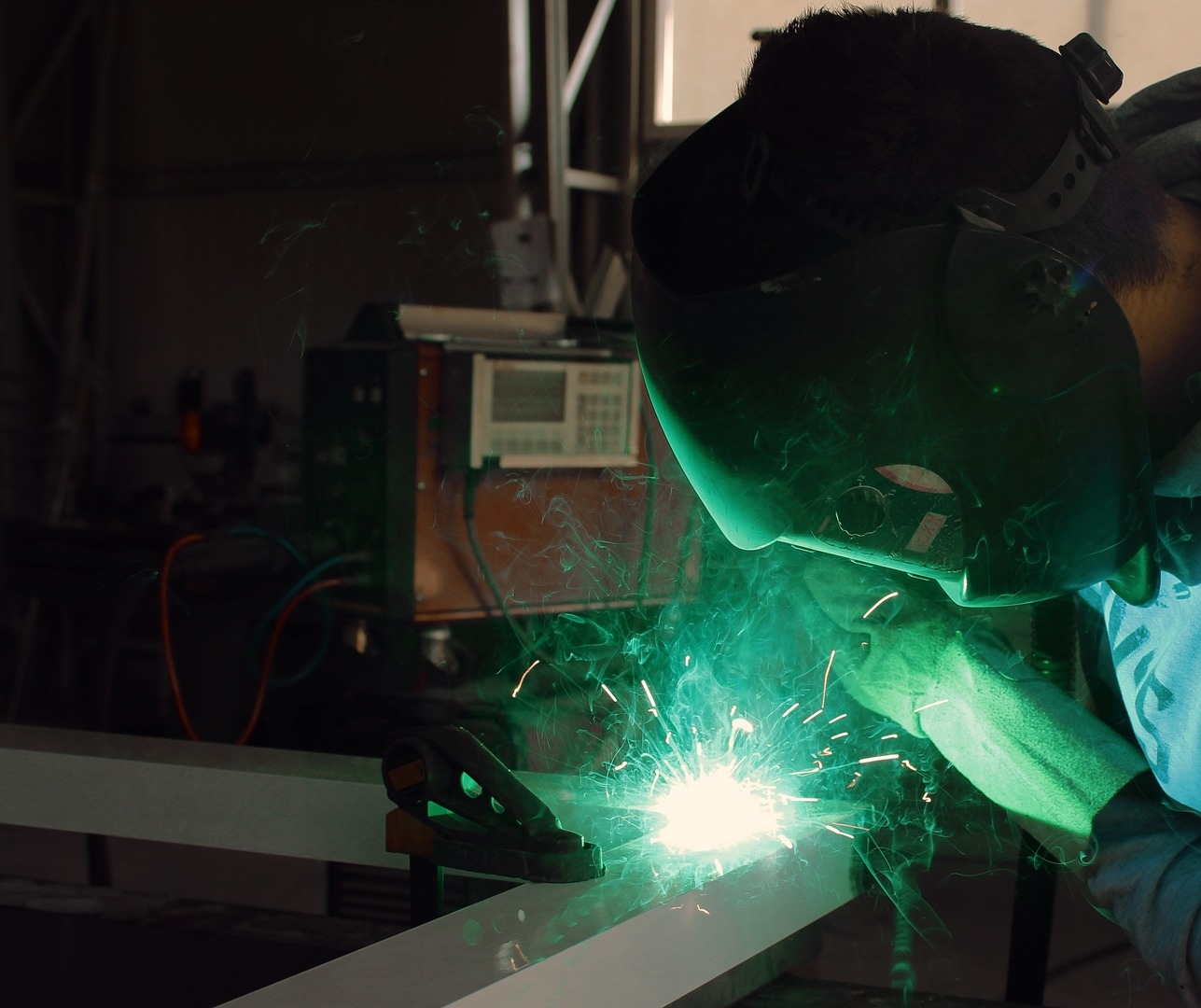 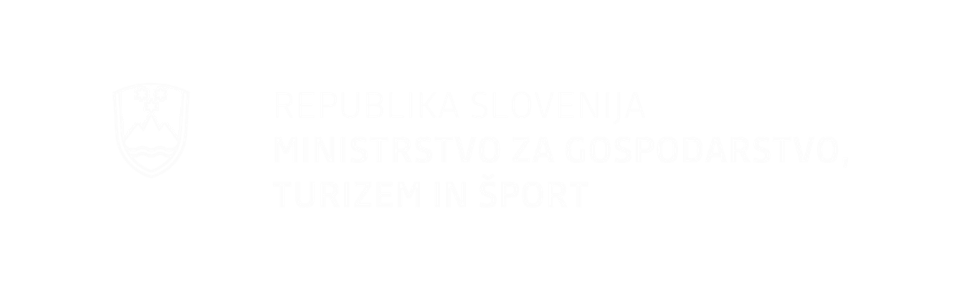 FINANČNI IN ČASOVNI OKVIR
OKVIRNA RAZPOLOŽLJIVA SREDSTVA JAVNEGA RAZPISA
SKUPNA PREDVIDENA VIŠINA SREDSTEV: 
4.800.000,00 EUR

VIŠINA SREDSTEV PO POSAMEZNEM SKLOPU: 
Javni razpis predvideva ŠTIRI odpiranja, za posamezno odpiranje je predvidenih:
v sklopu A: 801.864,00 EUR, 
v sklopu B: 200.466,00 EUR. 

VIŠINA SREDSTEV V OKVIRU POSAMEZNE VLOGE/PROJEKTA:
v sklopu A: najvišja skupna vrednost projekta do največ 80.427,20 EUR (brez DDV), najnižja skupna vrednost projekta 38.528,00 EUR (brez DDV),
v sklopu B: najvišja skupna vrednost projekta do največ 20.106,80 EUR (brez DDV).

Vsa sredstva so namenska sredstva Evropskega sklada za regionalni razvoj.
Obdobje razpoložljivosti sredstev za javni razpis obsega proračunska leta v obdobju 2025-2029 oziroma traja do porabe razpisanih sredstev.
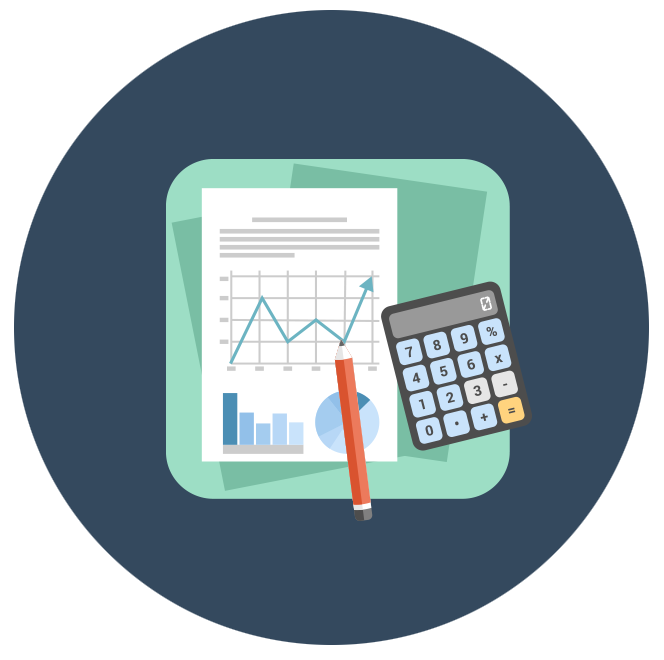 UPRAVIČENI STROŠKI
V okviru tega javnega razpisa so za oba sklopa (A in B) upravičeni naslednji stroški:
stroški plač in povračil stroškov v zvezi z delom (SE),
preostali upravičeni stroški operacije v obliki pavšalne stopnje v višini 40 % stroškov plač in povračil stroškov v zvezi z delom (SE):stroški storitev zunanjih izvajalcev, stroški informiranja in komuniciranja, stroški nakupa opreme in drugih opredmetenih osnovnih sredstev, investicije v neopredmetena sredstva.

SE za financiranje stroškov plač in povračil stroškov v zvezi z delom zaposlenega na operaciji znaša:






Prijavitelji lahko zaprosijo za sofinanciranje do 100 % upravičenih stroškov projekta. 

Upravičenost sofinanciranja bo ministrstvo preverjalo v okviru vsakokratne presoje zahtevka za izplačilo ob upoštevanju pravnih podlag, navodil, smernic in drugih relevantnih dokumentov (račun, potrdilo o plačilu, slikovno gradivo, druga dokazila o nakupu opreme/izvedbi aktivnosti…).
NAČRTOVANJE UPRAVIČENIH STROŠKOV PROJEKTA
Izplačilo upravičenih stroškov je vezano na proračunske roke - oddaja zadnjih zahtevkov za izplačilo v posameznem koledarskem letu je predvidoma oktobra, za posamezen projekt pa 12 mesecev od datuma začetka izvajanja (določeno v pogodbi o sofinanciranju).
Stroški oziroma izplačila, ki nastanjeno po datumu za oddajo zadnjega zahtevka v koledarskem letu, zapadejo v naslednje proračunsko leto, kar na konkretnem primeru pomeni, da je smiselno načrtovati stroške plač, ki bodo izplačane v oktobru, novembru in decembru določenega leta v naslednje leto. Enako velja tudi za druge stroške, ki jih bodo prijavitelji predvideli v finančnem načrtu.
Za namene določanja neposrednih stroškov osebja se zadnji evidentirani letni bruto stroški za zaposlene delijo s 1720 urami za osebe s polnim delovnim časom oziroma z ustreznim sorazmernim številom ur od 1720 za osebe, ki delajo s krajšim delovnim časom. Število delovnih ur se navezuje na obdobje izvajanja projekta.
POROČANJE V SISTEMU eMA
Vsebinska in finančna poročila o izvedenih aktivnostih / doseženih rezultatih ter zahtevki za izplačila se bodo oddajali preko informacijskega sistema organa upravljanja eMA. 
Upravičenec bo moral izpolnjevati tudi vse zahteve, določene z Navodilom organa upravljanja za finančno upravljanje evropske kohezijske politike cilja Naložbe za rast in delovna mesta v programskem obdobju 2021 – 2027 in s Priročnikom za uporabo informacijskega sistema e-MA.

To pomeni, da bo upravičenec moral pridobiti dostop do IS eMA2 ter zahtevke za izplačila skupaj z zahtevanimi dokazili za dokazovanje doseganja kazalnikov in ostalo zahtevano dokumentacijo vnesti v sistem eMA2.

Poročanje v IS eMA: 2x letno o doseganju kazalnikov.
ČASOVNI OKVIR ZA PRIJAVE V PRVEM PRIJAVNEM ROKU
Prvi rok za prijavo na javni razpis: 14. 3. 2025.
Vloga se lahko odda po pošti ali osebno. Če se vloga pošlje priporočeno po pošti, se za dan oddaje vloge šteje datum na poštnem žigu. V primeru navadne pošiljke,  ali predložitve vloge na sedežu ministrstva se za dan oddaje šteje datum na potrdilu ministrstva o prejemu pošiljke. Osebno se vloga lahko odda v sprejemni pisarni ministrstva od 9.00 do 15.30 (v petek do 14.30), na zadnji dan za oddajo vlog do 12. ure.
Obdobje upravičenosti stroškov in izdatkov (rok za izvajanje operacije ): od sklepa o sofinanciranju operacije (zadnji rok za začetek izvajanja operacije je 3 mesece po podpisu pogodbe).
Vse aktivnosti operacije morajo biti izvedene najpozneje v roku 12 mesecev od datuma začetka izvajanja (skrajni datum za zaključek operacije).
Obdobje upravičenih stroškov: 12 mesecev od datuma začetka izvajanja.
Obdobje upravičenosti izdatkov: od sklepa o izboru do izstavitve zadnjega zahtevka za izplačilo.
Obdobje upravičenosti javnih izdatkov: do 31. 12. 2026.
Ker ima javni razpis več odpiranj, bodo obdobja upravičenosti stroškov in izdatkov za posamezno odpiranje opredeljeni v pogodbi o sofinanciranju skladno z razpisnimi določili, na osnovi podatkov iz oddane vloge na javni razpis.
V PRIMERU VPRAŠANJ SMO NA VOLJO.
urska.bitenc@gov.si
petra.kovacec@gov.si